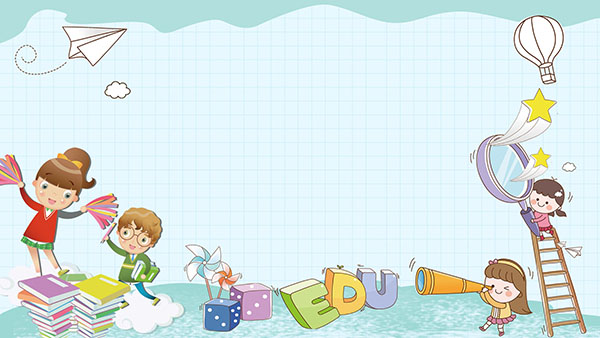 Chào mừng quý thầy 
cô giáo về dự giờ thăm lớp 1E
MÔN: TIẾNG VIỆT
GV dạy : Nguyễn Thị Bạch Lan
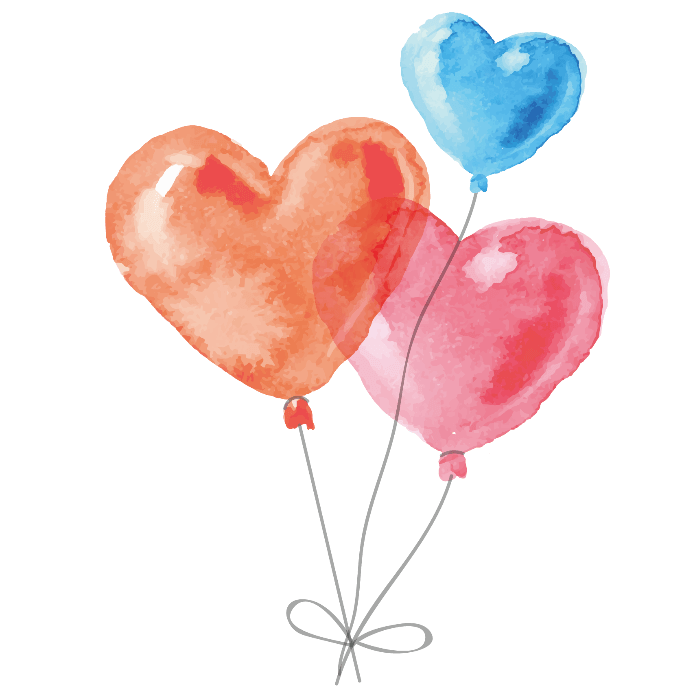 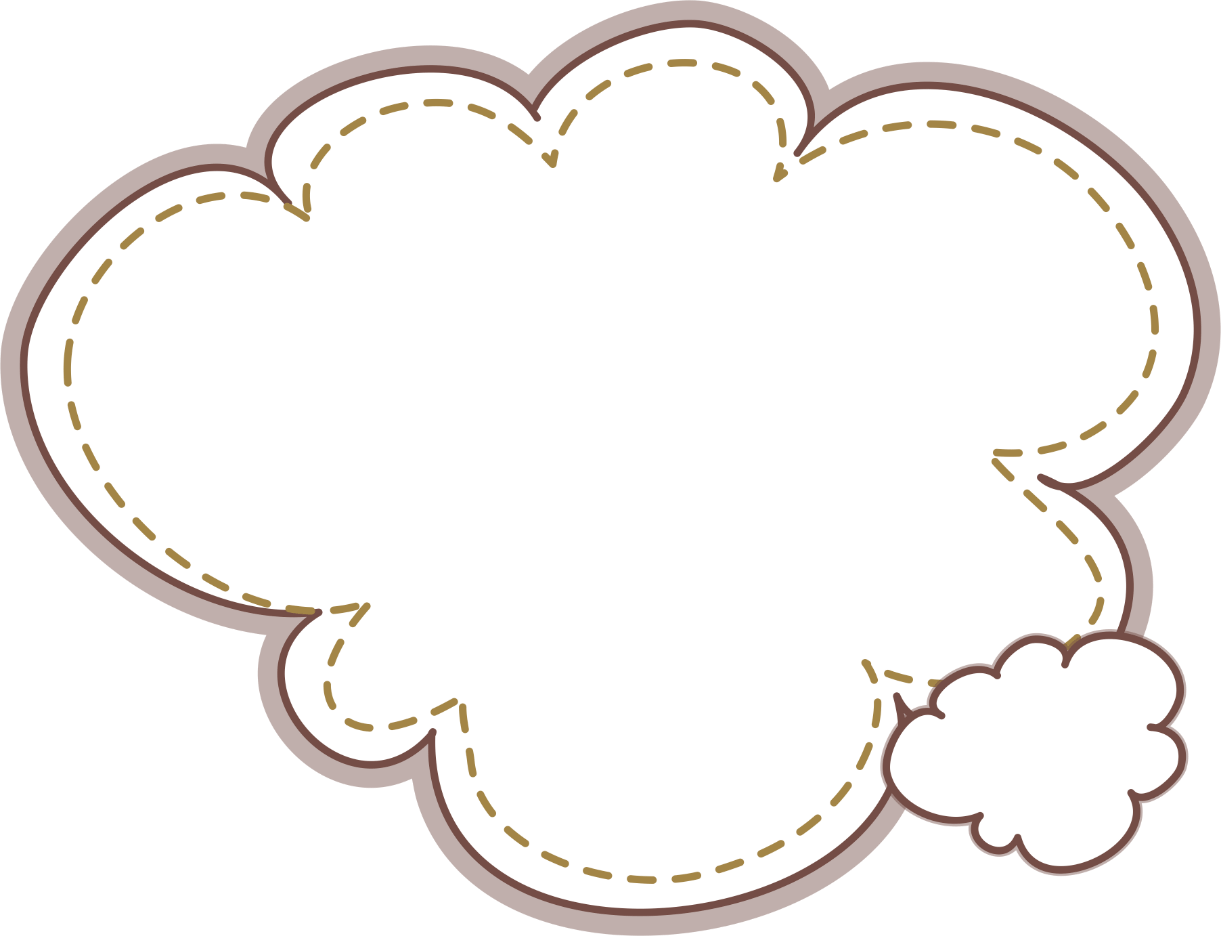 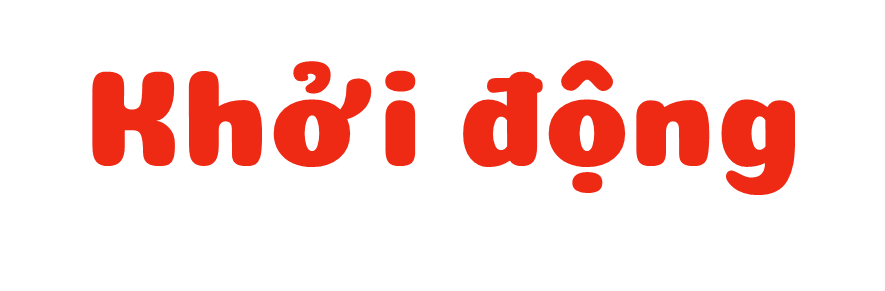 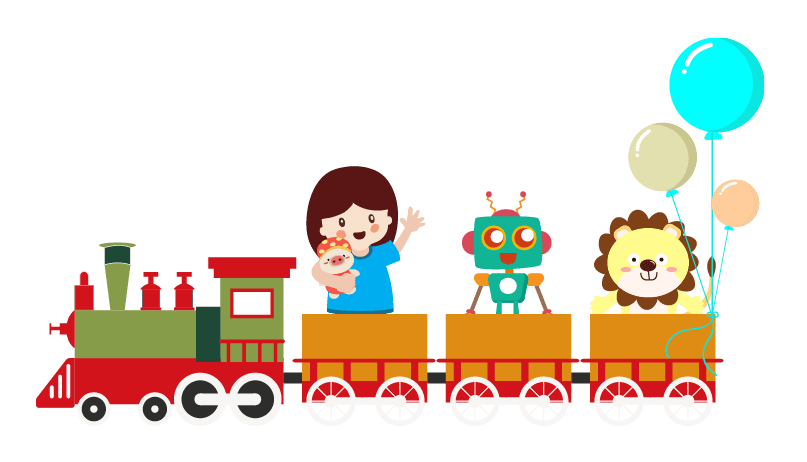 Thứ năm ngày 9 tháng 11 năm 2023
Tiếng Việt
um - up
chùm nho
giúp đỡ
búp chè
mũm mĩm
tôm hùm
búp bê
Bà và Hà
Hà nhỏ mà chăm chỉ. Hà giúp bà xếp đồ ở tủ. Hà nhổ đám cỏ um tùm ở ngõ.
  Có hôm, Hà giúp bà chữa mũ cho búp bê. Ngắm Hà chăm chú đưa chỉ qua lỗ kim, bà tủm tỉm: “Hà của bà ngộ quá!”.
chăm chỉ
giúp
xếp đồ
um tùm
giúp
búp
tủm
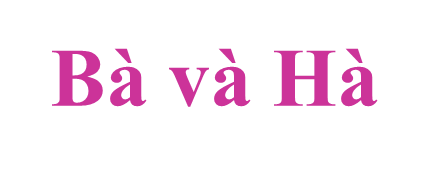 1
Hà nhỏ mà chăm chỉ. Hà giúp bà xếp đồ ở tủ. Hà nhổ đám cỏ um tùm ở ngõ.
  Có hôm, Hà giúp bà chữa mũ cho búp bê. Ngắm Hà chăm chú đưa chỉ qua lỗ kim, bà tủm tỉm: “Hà của bà ngộ quá!”.
2
3
4
5
6
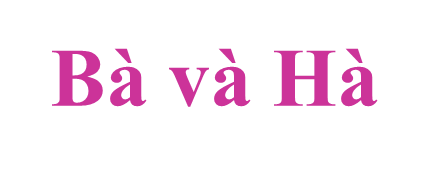 1
Hà nhỏ mà chăm chỉ. Hà giúp bà xếp đồ ở tủ. Hà nhổ đám cỏ um tùm ở ngõ.
  Có hôm, Hà giúp bà chữa mũ cho búp bê. Ngắm Hà chăm chú đưa chỉ qua lỗ kim, bà tủm tỉm: “Hà của bà ngộ quá!”.
2
3
4
5
6
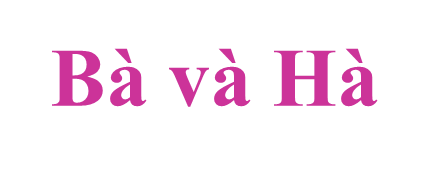 1
Hà nhỏ mà chăm chỉ. Hà giúp bà xếp đồ ở tủ. Hà nhổ đám cỏ um tùm ở ngõ.
  Có hôm, Hà giúp bà chữa mũ cho búp bê. Ngắm Hà chăm chú đưa chỉ qua lỗ kim, bà tủm tỉm: “Hà của bà ngộ quá!”.
2
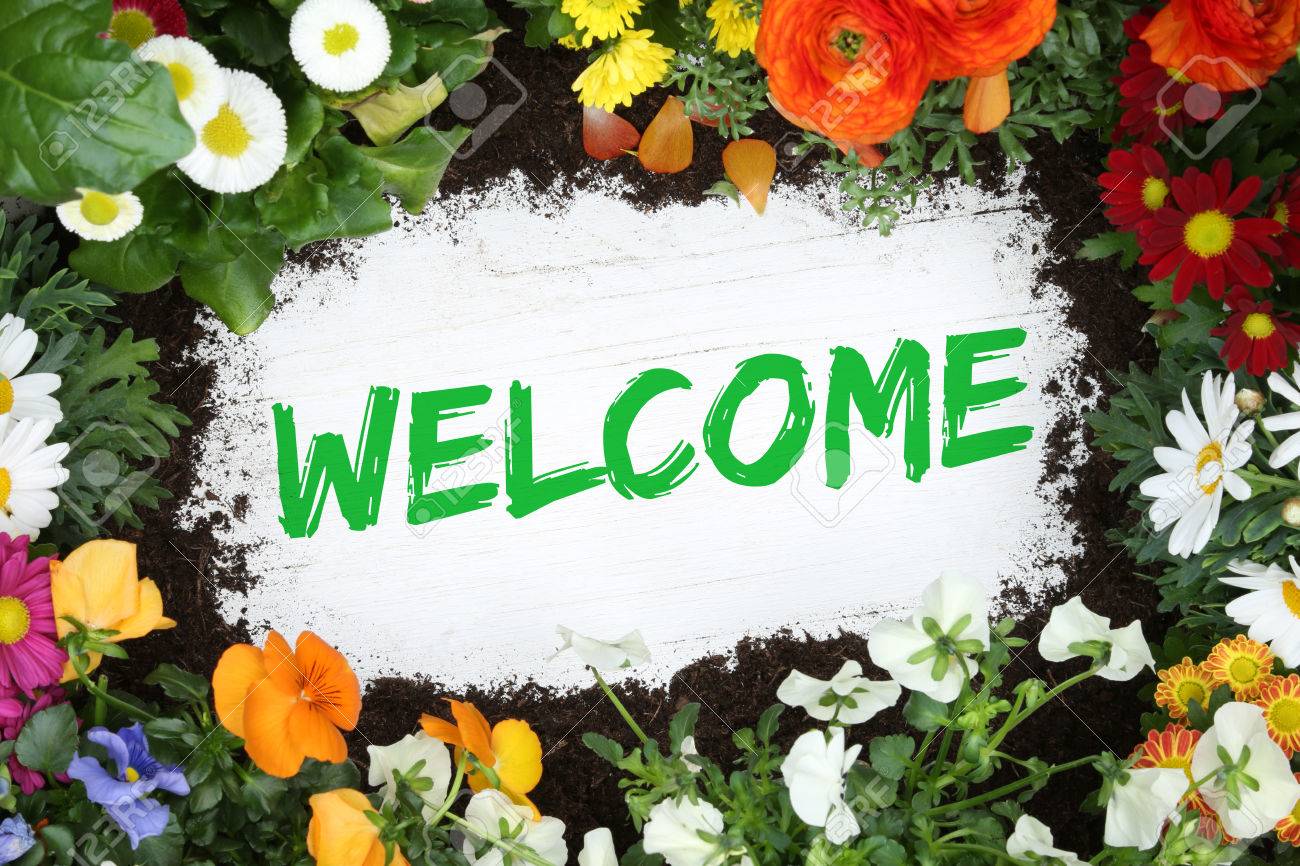 Nghỉ giải lao
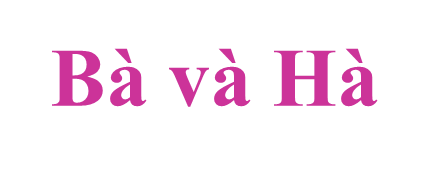 Hà nhỏ mà chăm chỉ. Hà giúp bà xếp đồ ở tủ. Hà nhổ đám cỏ um tùm ở ngõ.
  Có hôm, Hà giúp bà chữa mũ cho búp bê. Ngắm Hà chăm chú đưa chỉ qua lỗ kim, bà tủm tỉm: “Hà của bà ngộ quá!”.
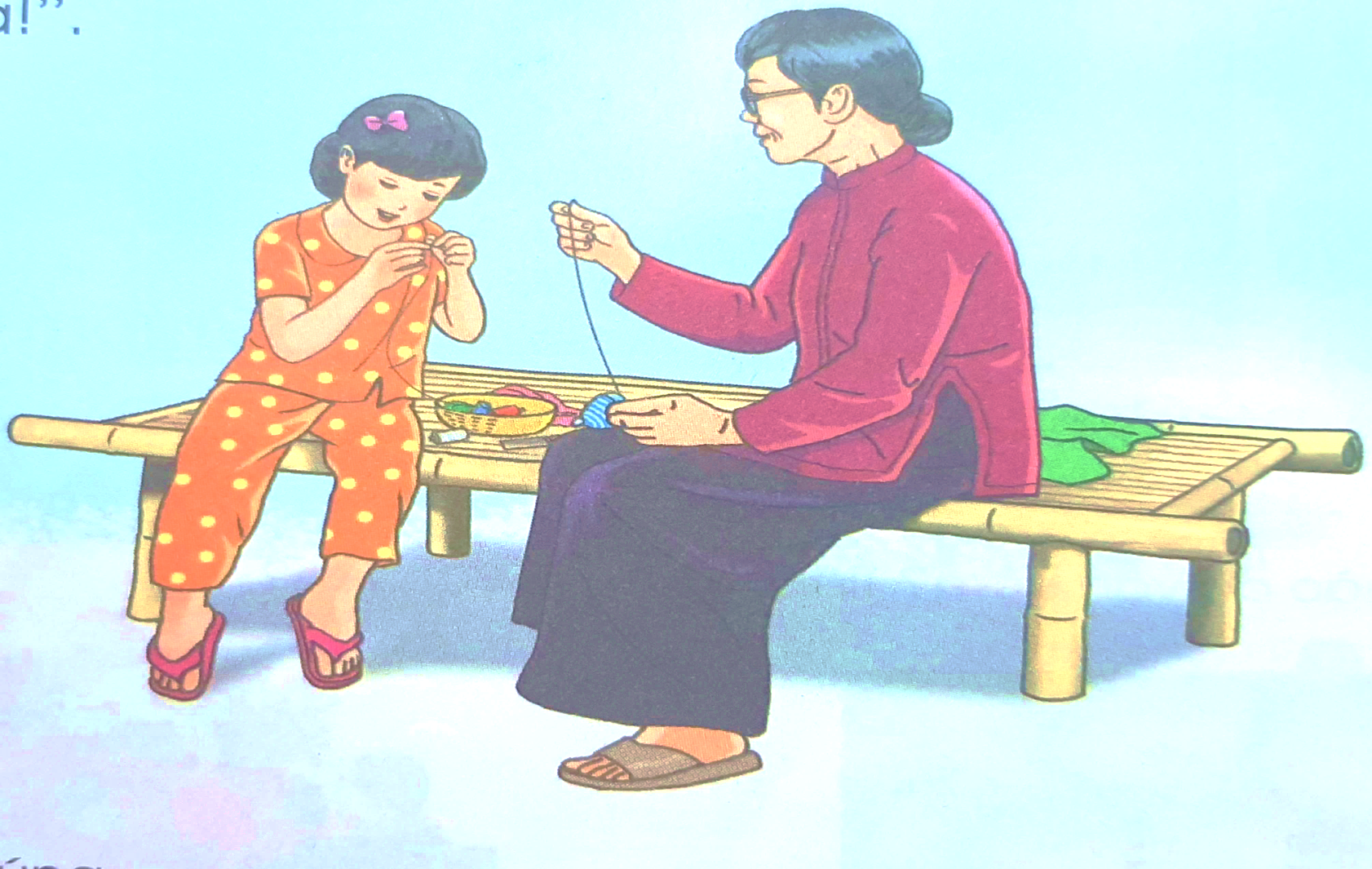 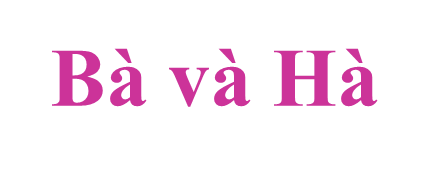 Hà nhỏ mà chăm chỉ. Hà giúp bà xếp đồ ở tủ. Hà nhổ đám cỏ um tùm ở ngõ.
  Có hôm, Hà giúp bà chữa mũ cho búp bê. Ngắm Hà chăm chú đưa chỉ qua lỗ kim, bà tủm tỉm: “Hà của bà ngộ quá!”.
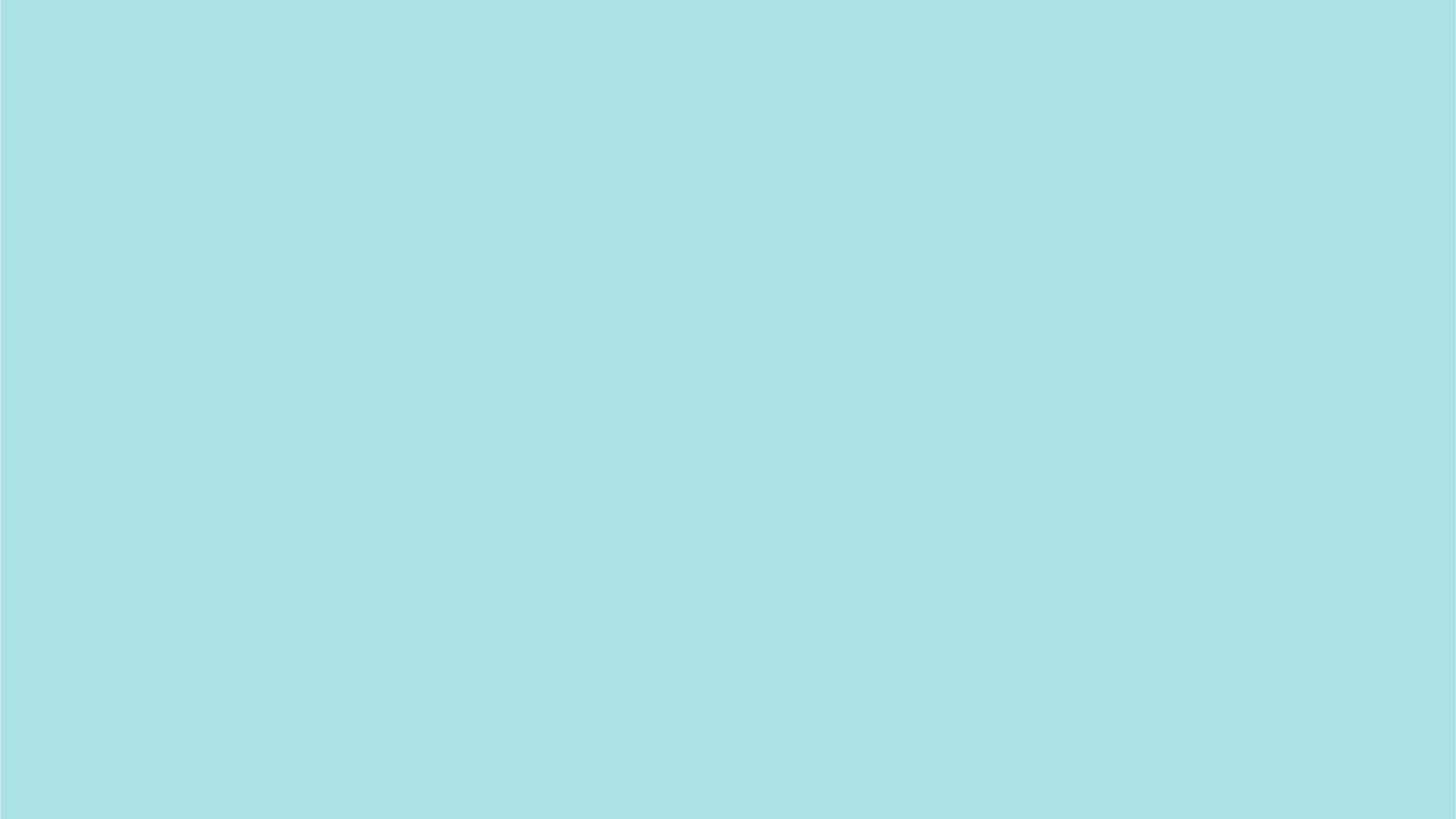 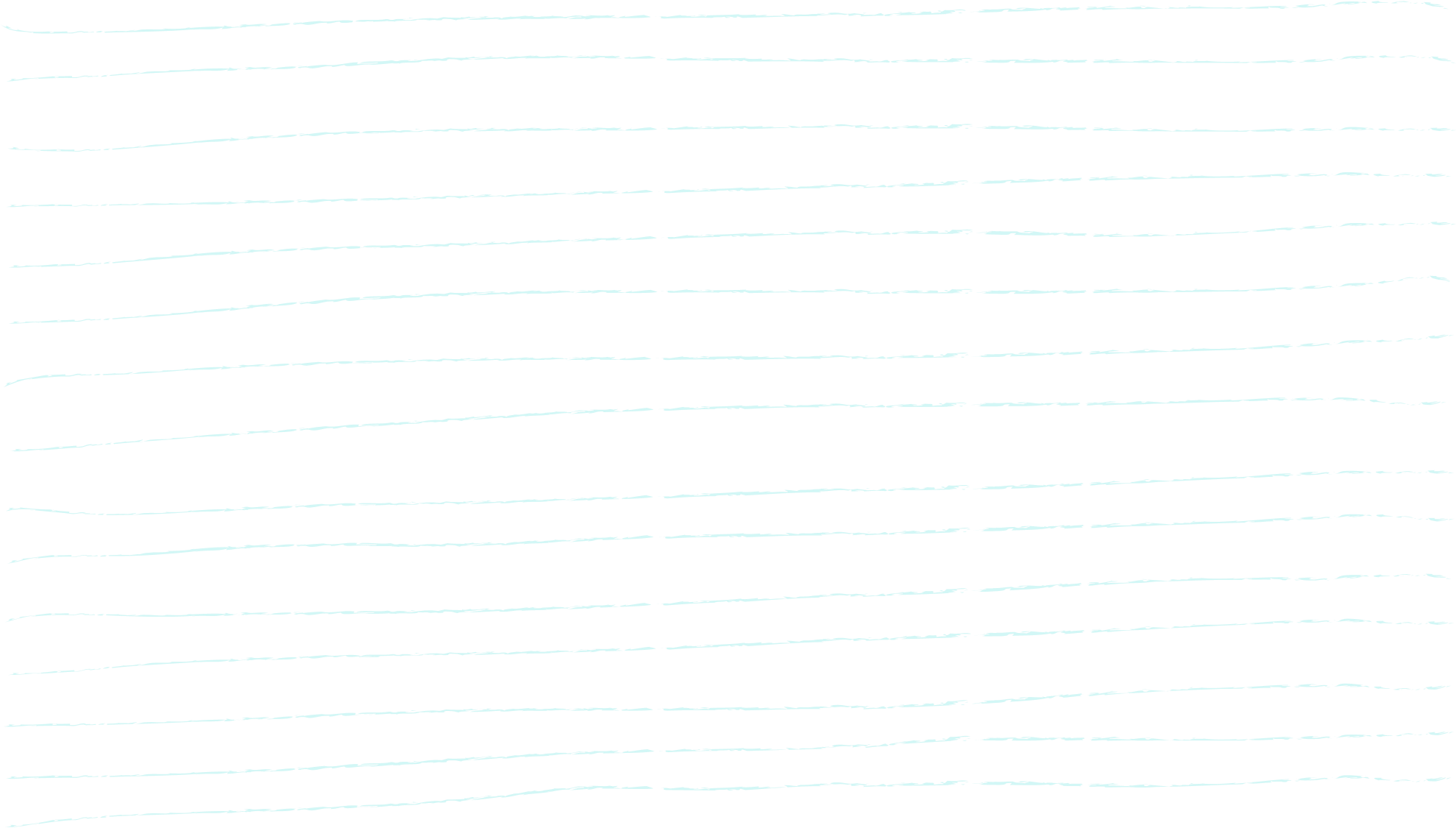 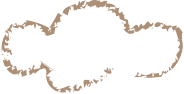 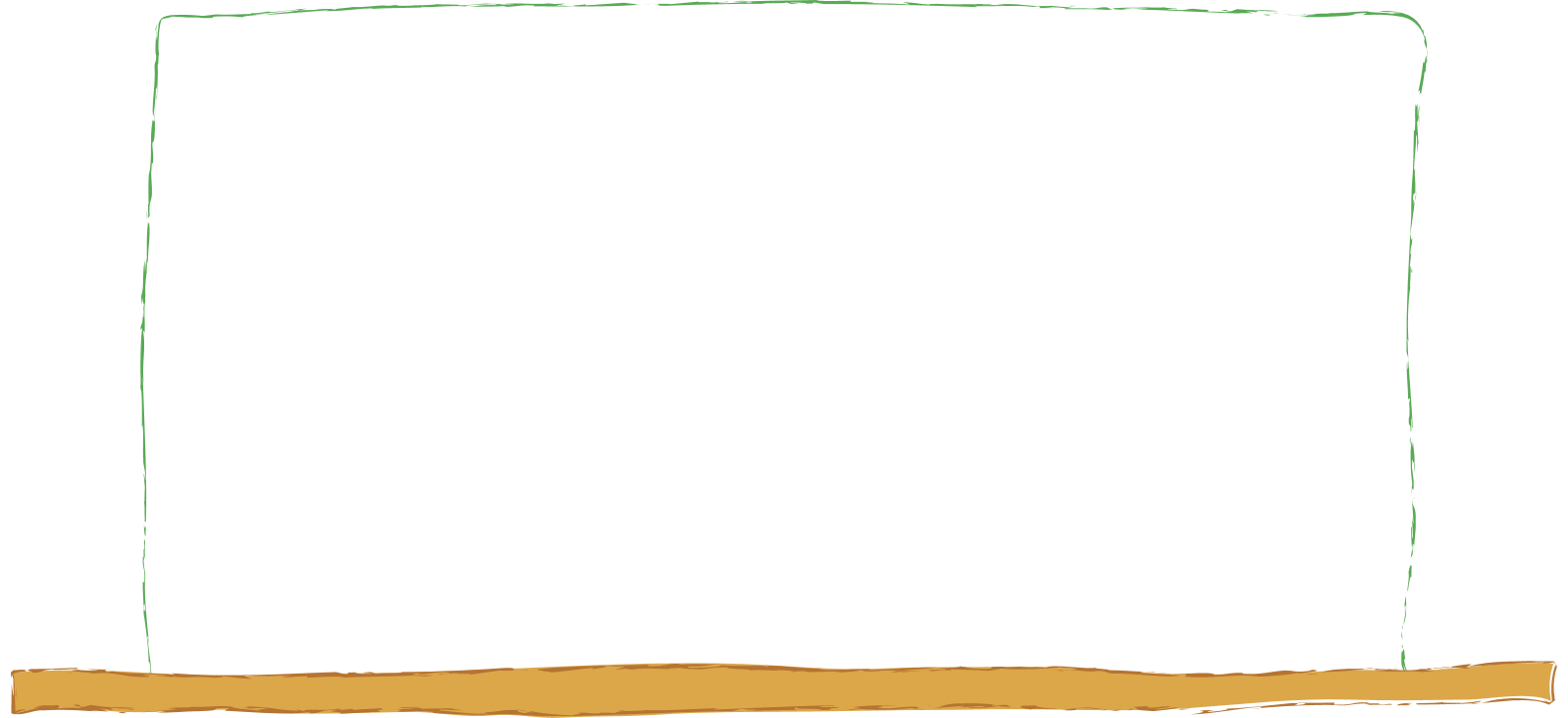 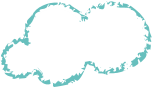 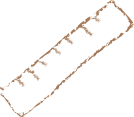 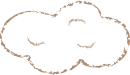 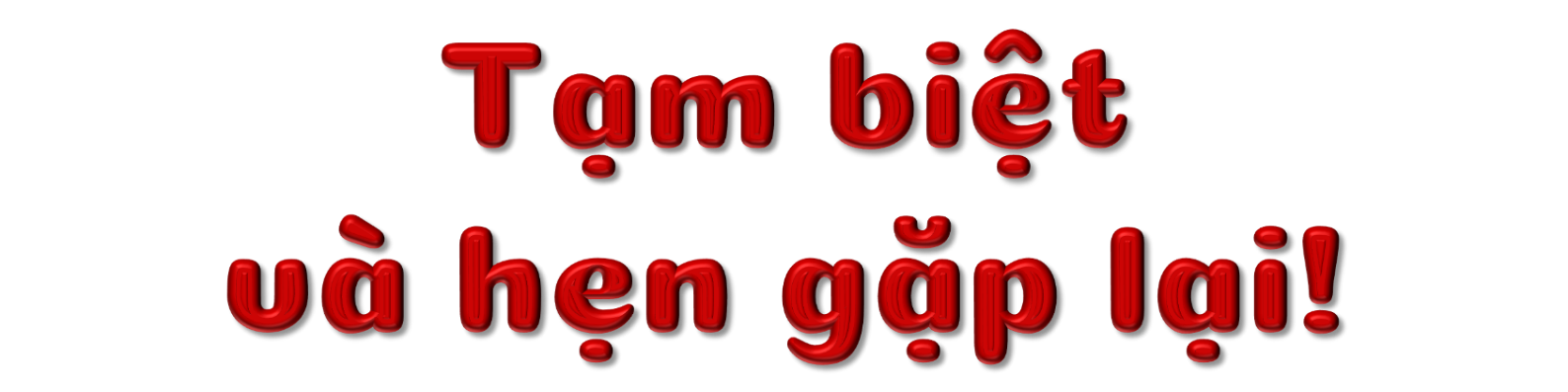 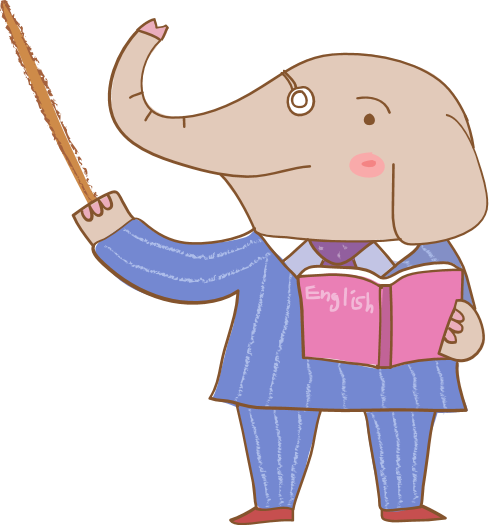 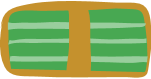 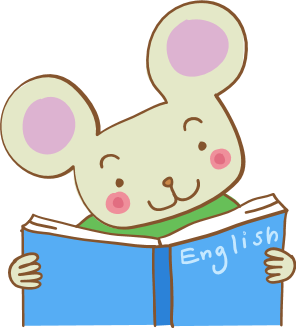 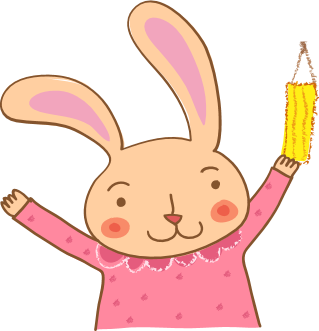 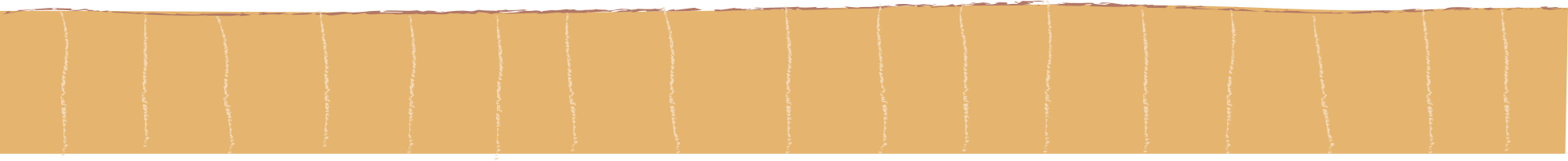 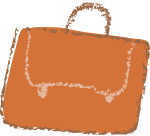 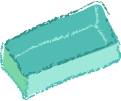